Anaesthesiology  
                           Phenothiazine derivatives
   


                                                                       
															              By 
                                               Dr. Rajesh Kumar 
                                                               Assistant Professor 
                                                           Department of Surgery
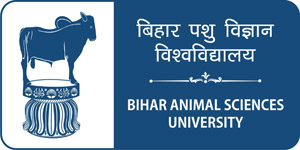 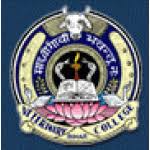 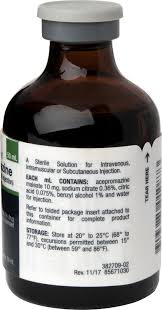 Tranquilizers

Primary uses is to relieve anxiety 
  As pre-anesthetic sedative
To restrain the animals during examination or large animals during transport 
To prevent animals from licking would or chewing bandages and splints 
  Used as an antiemetic
Tranquilizers commonly used in veterinary practice are
  (i)Phenothiazine derivative
 (ii) Benzoidiazepines 
 (iii) Butyrophenone.
Phenothiazine derivatives include: 
(i) Chlorpromazine hydrochloride
(ii) Triflupromazine hydrochloride
(iii) Promethazine hydrochloride 
(iv) Propiopromazine hydrochloride
(v) Acetyl promazine
 (vi) Promazine
Acetyl Promazine is most commonly used phenothiazine derivatives in small animals, horse and wild animals.
Effect of phenothiazine derivatives on different systems
CNS effect:
Phenothiazine derivatives produce CNS depression by affecting several part of brain like hypothalamus, basal ganglia, Limbic system, brain stem and reticular activating system. 
                     Block dopamine, alpha 1-adenergic and serotonergic receptor 

	They produce peripheral anticholinergic, antiadrenergic and antigangliotic activities.
Cardiovascular effects:
Phenothiazine derivatives produce hypotension. 
Hypotension may cause a reflex sinus tachycardia in patients receiving a thenothiazine derivative. 
They inhibit myocardial sensitization to catecholamines.
Hypotension produced is somewhat dose independent and is due to 1 adrenergic blockade and direct vasodilation action. 
They produce a (-) ve inotropic effect.
Respiratory effect:
At therapeutic dose, the phenothiazine derivatives produce negligible respiratory effect. 
They may cause a decrease in respiratory rate, but this is usually compensated for by an increase in tidal volume, resulting in a normal minute ventilation. 
Large dose can depress respiration. 
Respiratory depression occurs when used in combination with hypnotics or narcotics. This respiratory depression is due to an additive effect.
Other Physical effect:
The phenothiazine derivatives produce some skeletal muscle relaxant activity. 
They cause delayed gastric emptying. 
Decreases in PCV and total plasma proteins and increases in plasma volume due to hypotension and subsequent shifts of extra vascular H2O into the vascular space. 
Phenothiazine caused reduction in body temp.
Advantage
 	They may help prevent cardiac arrhythmias 

Disadvantage
Persistent paraphimosis and priapism may occur in large male animals following administration of phenothiazine  agent.
Chlorpromazine
 Chlorpromazine used extensively for premedication in dogs.  


                 	 Dog/Cat	=	0.5 to 1 mg/kg B.W. I/M or I/V
			Cattle		=	0.5 to  1 mg/kg B.W. I/M
			Sheep/Goat	=	1 to 1.5 mg/kg B.W. I/M
Triflupromazine hydrochloride:
		
		Triflupromazine hydrochloride has about 10 times antiemetic effect than chlorpromazine and 3-5 times the frazquilizing potency.  

		Dog    =      1 to 2 mg/kg B.W. I/V, 2 to 3 mg/kg B.W. I/M
		Cat 	=     3 to 5 mg/kg B.W.I/M
		Cattle	=       0.1 to 0.2 mg/kg B.W. I/V or I/M